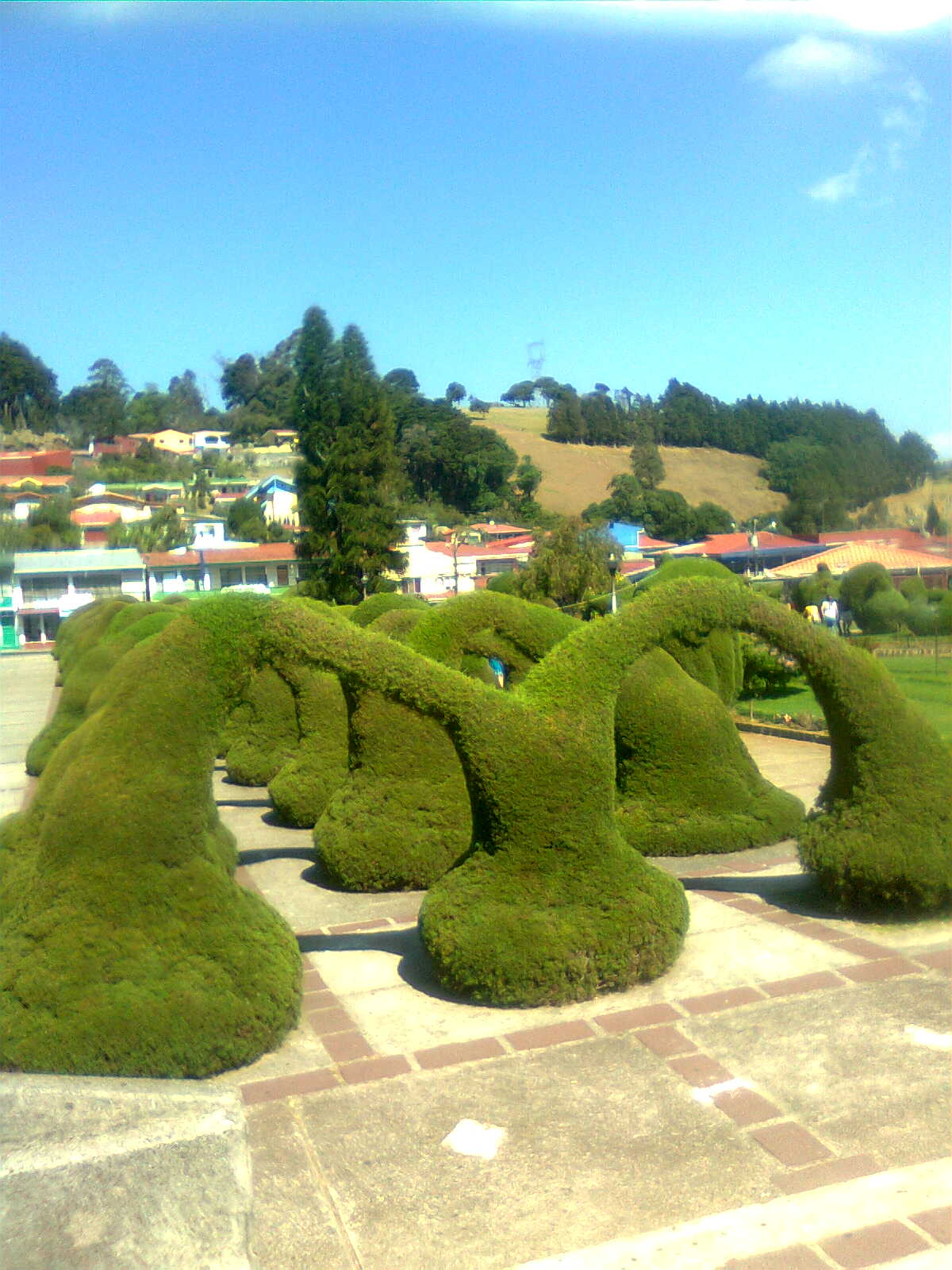 PLAN DE TRABAJO2022
AUDITORÍA INTERNA
Fiscalización               Municipalidad de Zarcero
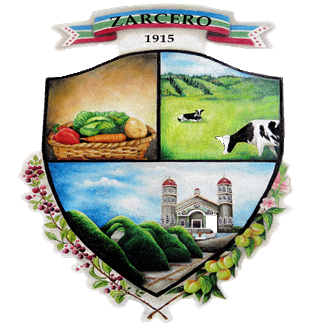 Actividades
Actividades
Actividades
Actividades
Actividades
Actividades
Actividades
Actividades
Actividades
Actividades
Actividades
Actividades
Actividades
Actividades
Actividades
Actividades
Actividades
Actividades
AUDITORÍA INTERNA
BUENAS NOCHES

Jose Rolando Pérez Soto
Auditor Interno
Municipalidad de Zarcero